NK Cells Fighting Cancer
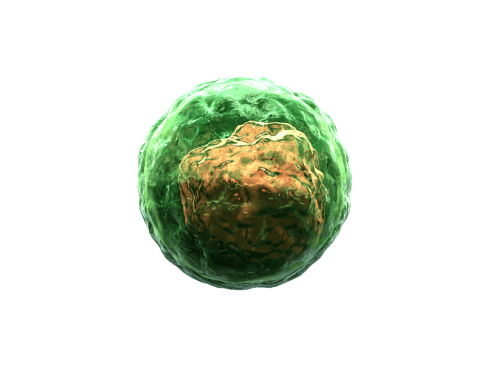 Yac-1 Cell
NK cells are stimulated by Yac-1 cells due to their lack of MHC I expression.

NK cells lyse immature dendritic cells with perforin. Therefore, only mature dendritic cells survive. Mature dendritic cells then promote a Th1 response.

Mice were protected from injected carcinomas if they were treated with Yac-1 cells first, meaning NK cells could potentially help fight back against cancer.

Adapted from: Morandi, et al. 2012. PLoS One. 7: e39170.
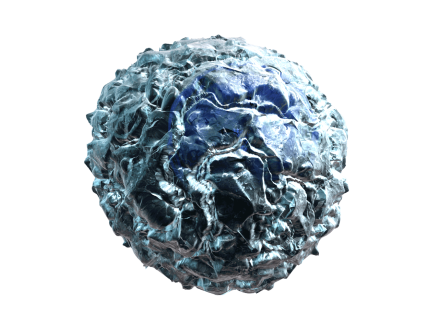 Perforin
NK Cell
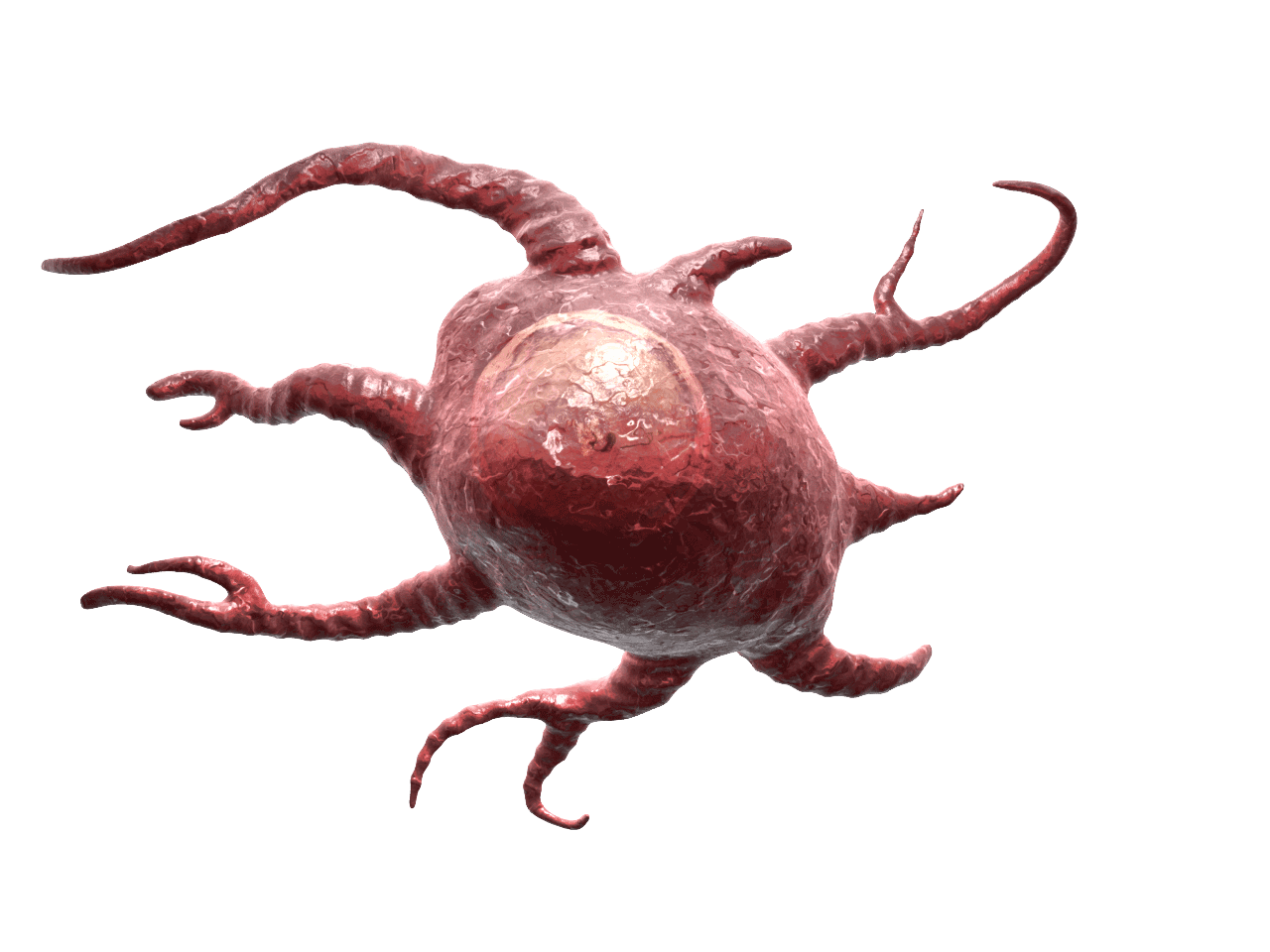 TNFα, Proinflammatory Cytokines
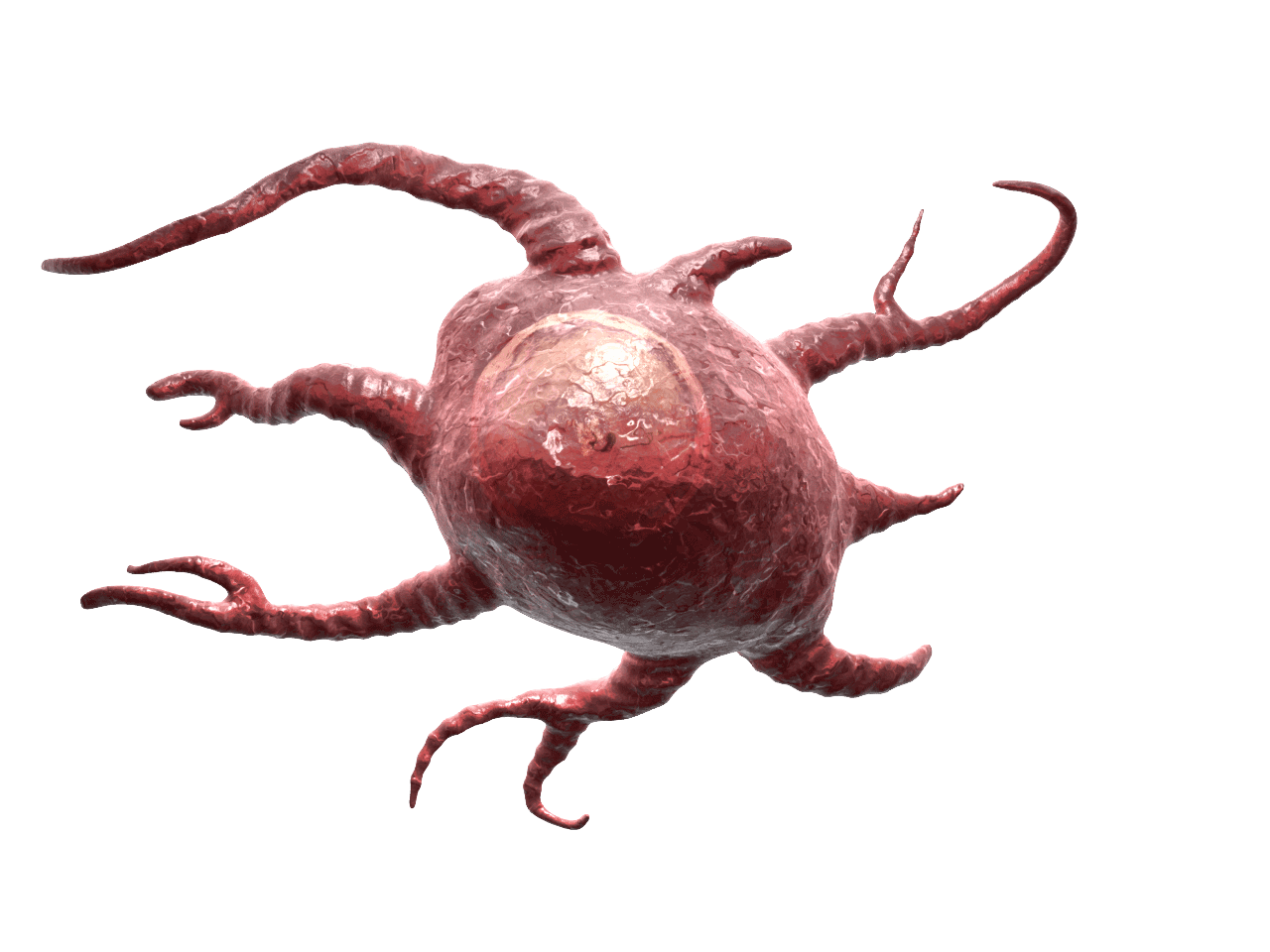 Immature Dendritic Cell Lysis
Mature Dendritic Cell
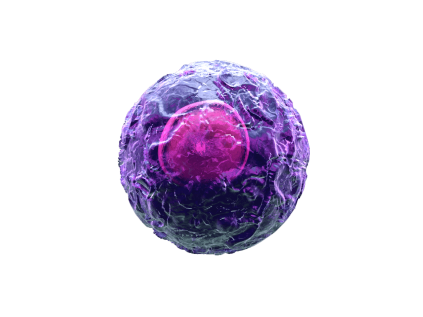 Th1 Cell
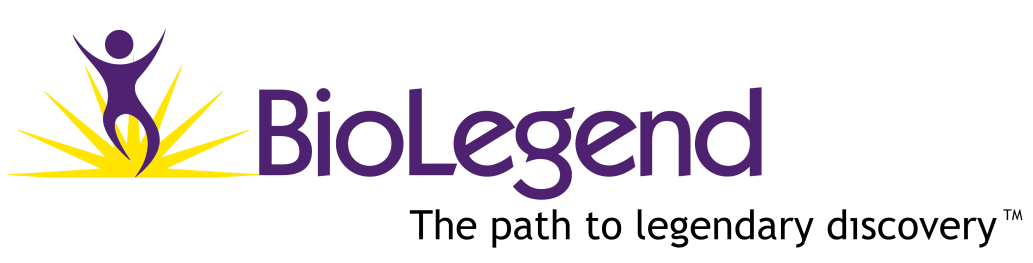 ®
IFNγ
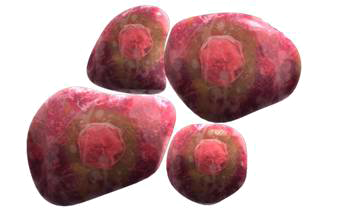 Tumor Cell Destruction